Grafické systémy II
Kubín Tomáš
Už umíte
Grafické systémy I

        - 2D kreslení v systémech na bázi AutoCAD
        - 3D modelování součástí a skládání do jednoduchých sestav v 3D modeláři
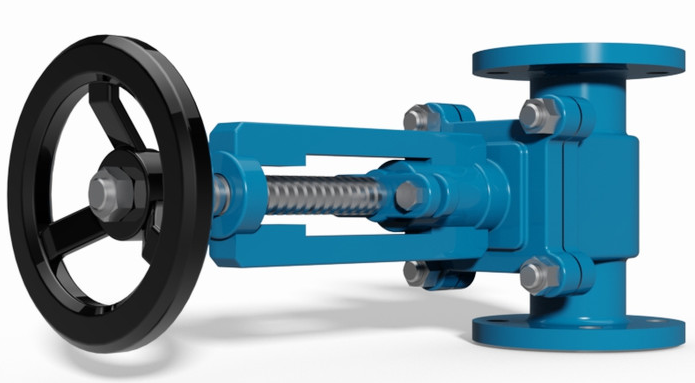 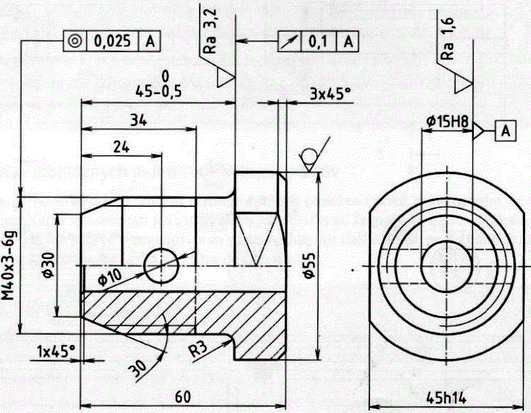 Kubín Tomáš
Tady se naučíte
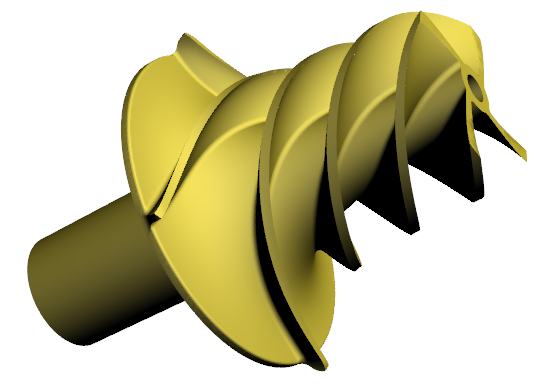 Grafické systémy II

- konstruování součástí a sestav s 4D myšlením 
- tvorba interaktivní výkresové dokumentace
- modelování pomocí obecných ploch
- konstruování s využitím doplňkových modulů
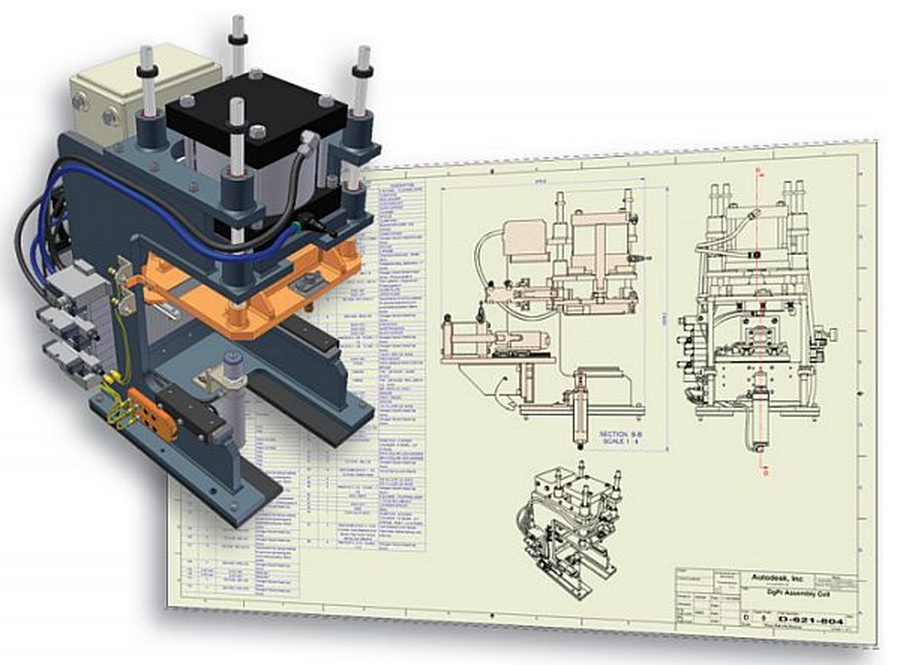 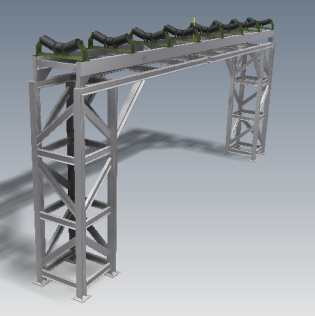 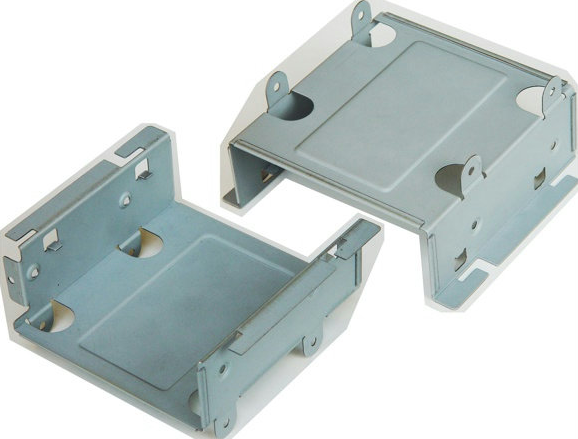 Kubín Tomáš
Jen pro KAT. 340
Grafické systémy III

- modelování v 3Dcad systému Catia
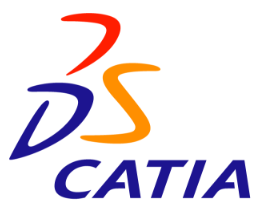 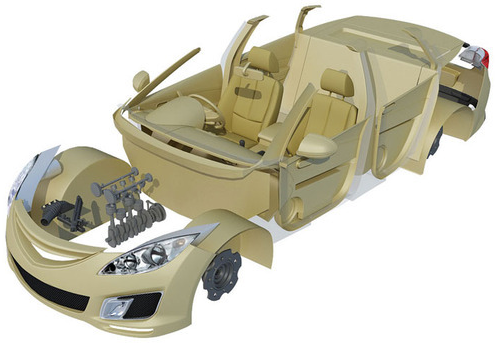 Výuku zajišťují konstruktéři z firmy 

Varroc Lighting Systems
Kubín Tomáš
Umí náš Bc. konstruktér
Počítačová podpora konstrukčních prací

        - návrhové výpočty při konstruování v 3D CAD systémech
        - MKP analýzy pomocí CAD modelářů
        - vyhodnocování analýz
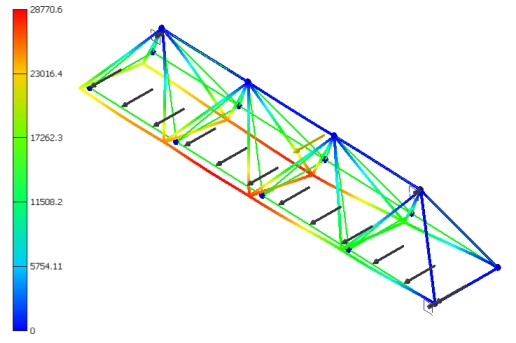 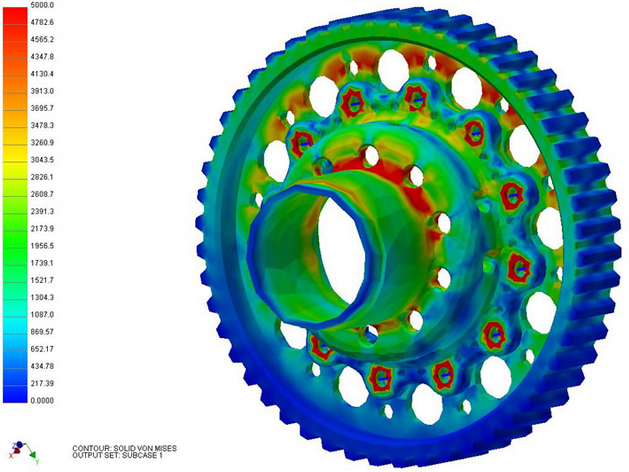 Kubín Tomáš
Dobrá nálada
Podmínky absolvování předmětu GSII

        - účast na cvičení, která jsou pro Vás přínosem,
        - 3D CAD model na vlastní téma, pro zisk maximálního počtu bodů,
        - účast v soutěži GSII (dobrovolné)
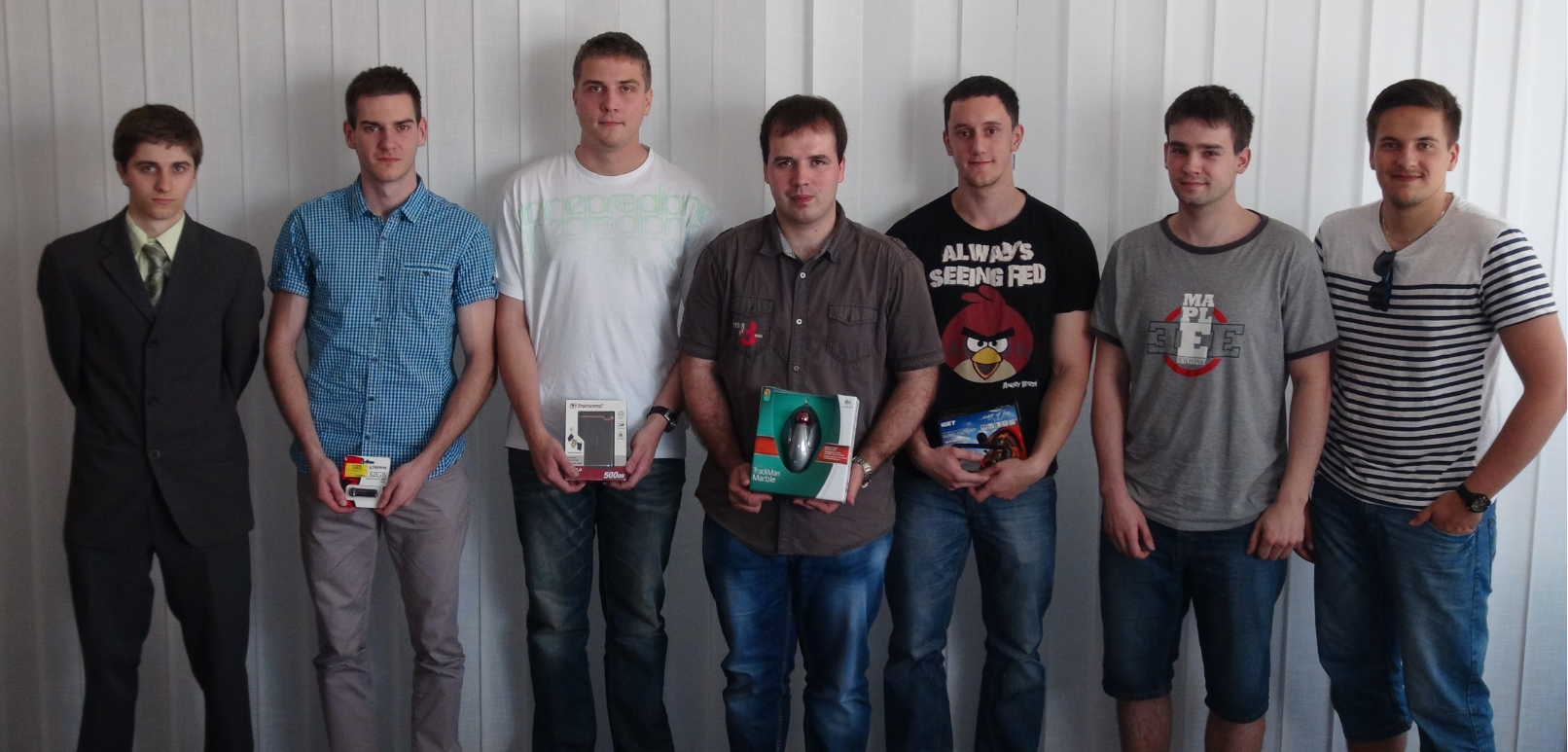 Kubín Tomáš
Konstrukčně myslet
Cíle a náplň výuky

1.    Sjednocující hodina, zápis do skupin.  
2.   Chytré a rychlé modelování strojních dílů pomocí 4D myšlení.
3.   Parametrizace - vlastní knihovny strojních dílů.
4.   Modelování pomocí obecných ploch.
5.   Pracovní prvky a jejich využití při konstruování živých sestav.
6.   Tvorba interaktivní výkresové dokumentace.
7.   Modelování součástí z plechu.
8.   Tvorba nosných konstrukcí.
9.   Modální analýza pomocí inventoru.
10.  Tvorba animací pomocí Inventor studia.
11.   Podobnost 3D modelářů v jiných softwarech.
12.  Modelování na soutěž GS II. 
13.  Modelování na soutěž GS II. 
14.  Soutěž GS II.
Kubín Tomáš